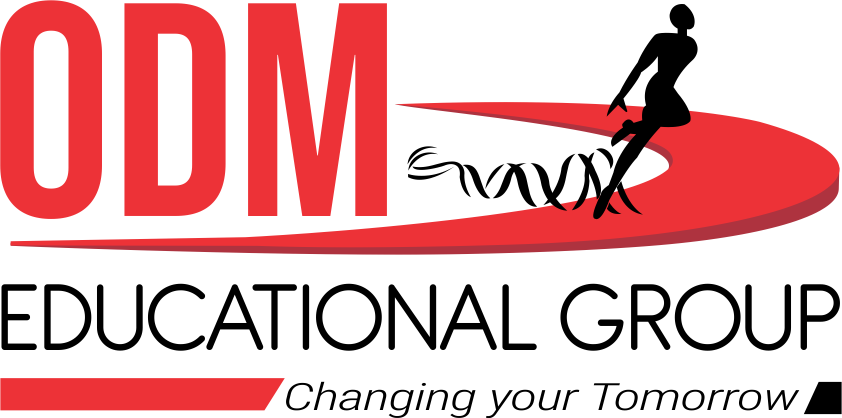 WELCOME TO ONLINE CLASS
CLASS 	 	:  	UKG
SUBJECT	:   ENGLISH    
CHAPTER 	: 	7 
TOPIC 		: 	P SOUND WORDS
‘P’ SOUND WORDS (RE-CAP)
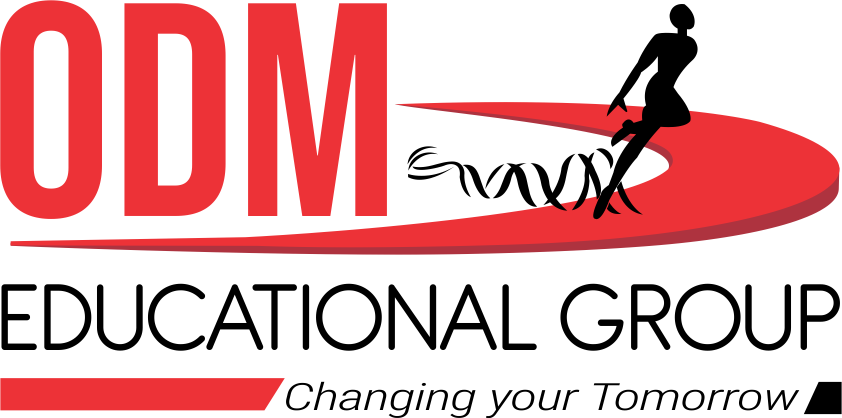 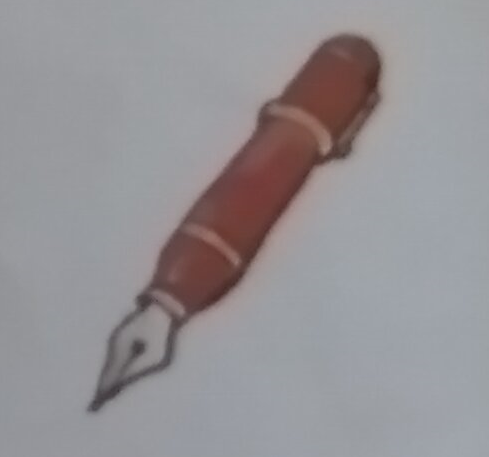 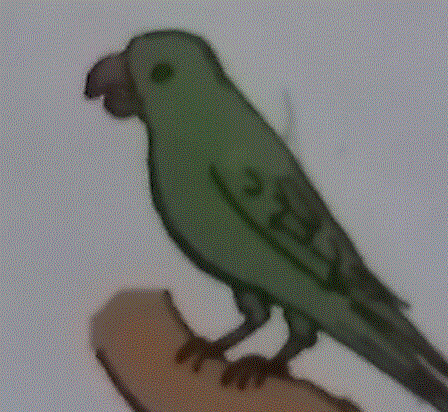 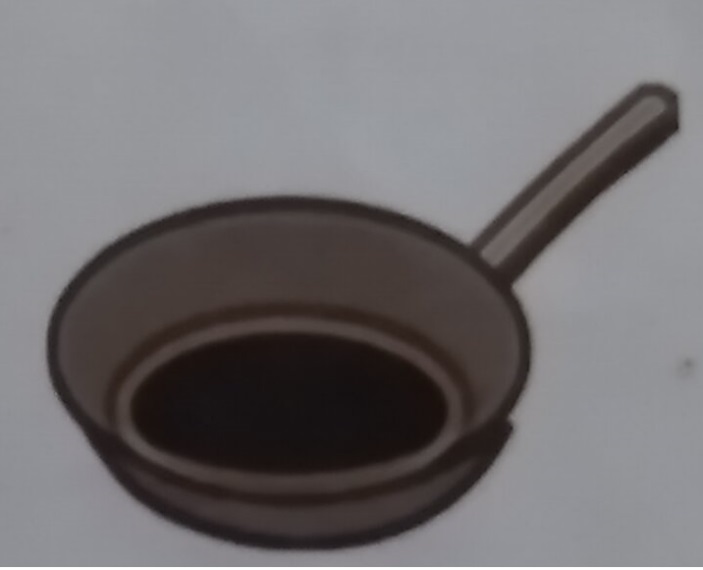 PEN
PARROT
PAN
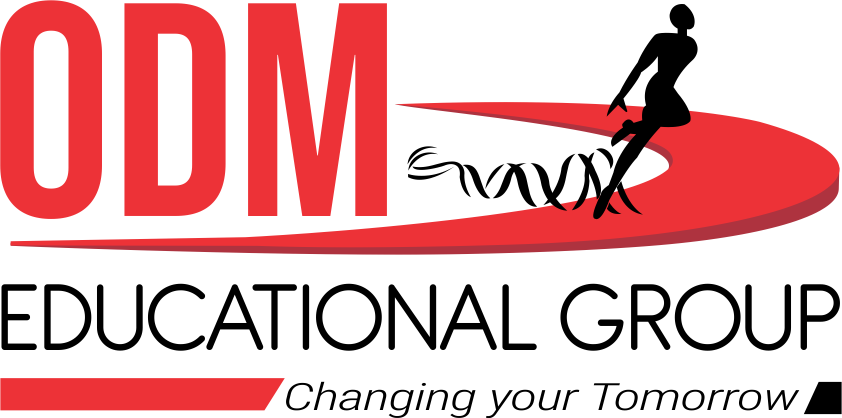 LETS BLEND THE FOLLOWING WORDS
pet
pan
pup
pen
park
play
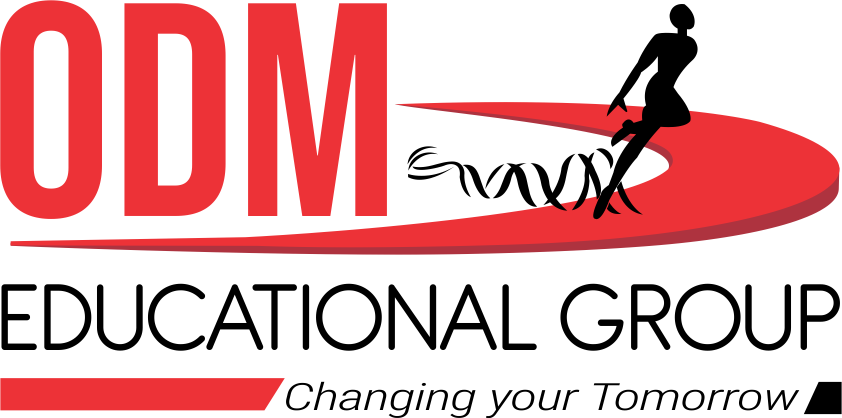 CLASS ASSIGNMENT ( Let’s read and do bk page -37
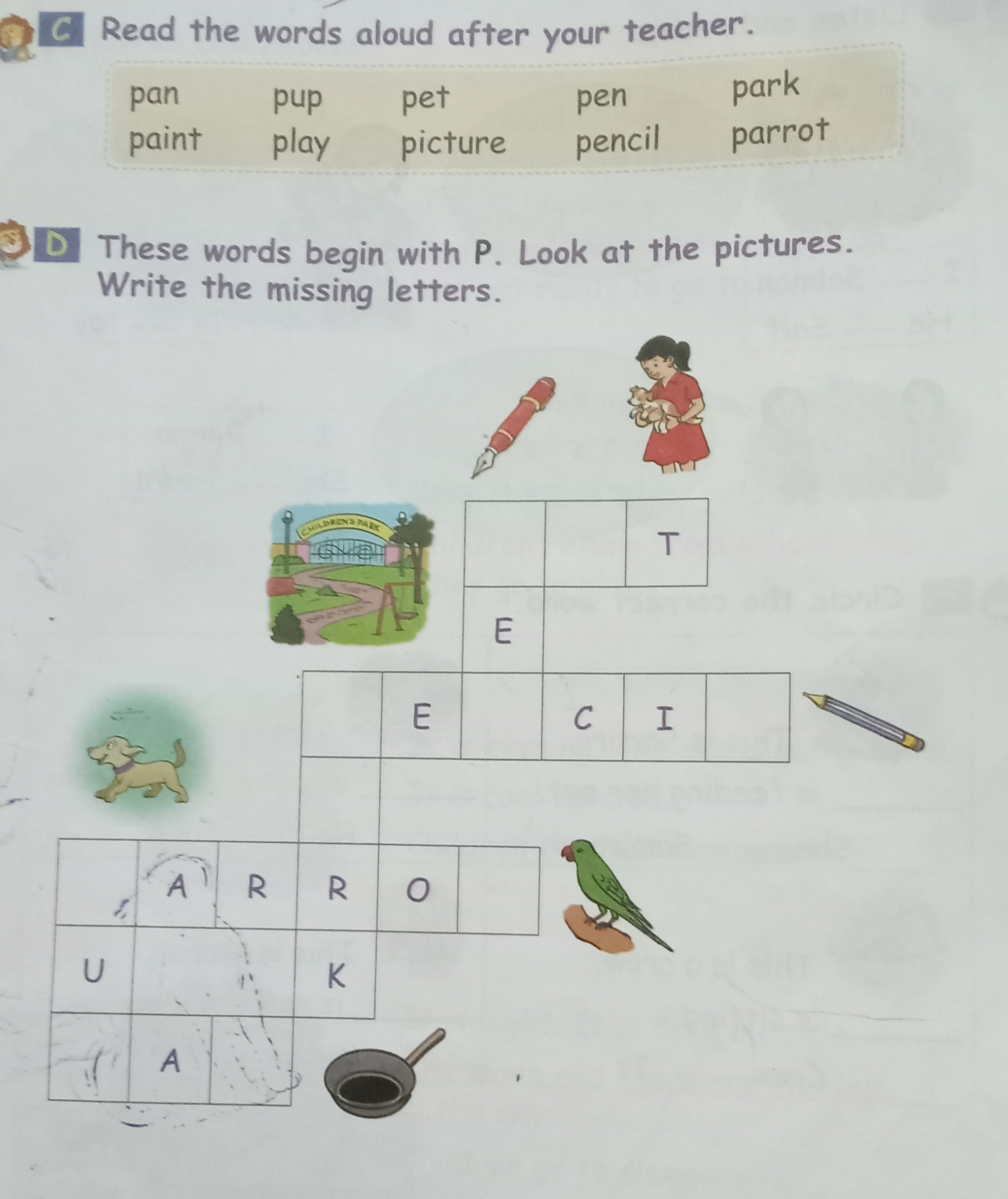 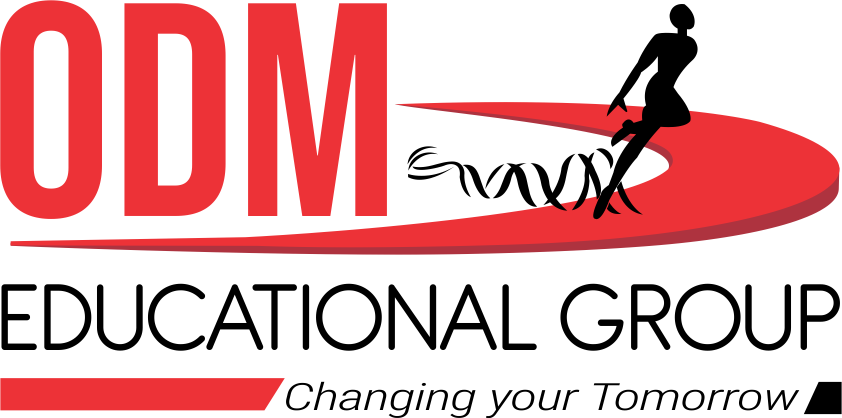 HOME  ASSIGNMENT
LET’ S WRITE IN NOTE BOOK

P + an =                         P + in =                                   

P + et =                         p + aint =                                     
                                     
P + eon =                     p + arrot =
PP
THANKING YOU
ODM EDUCATIONAL GROUP
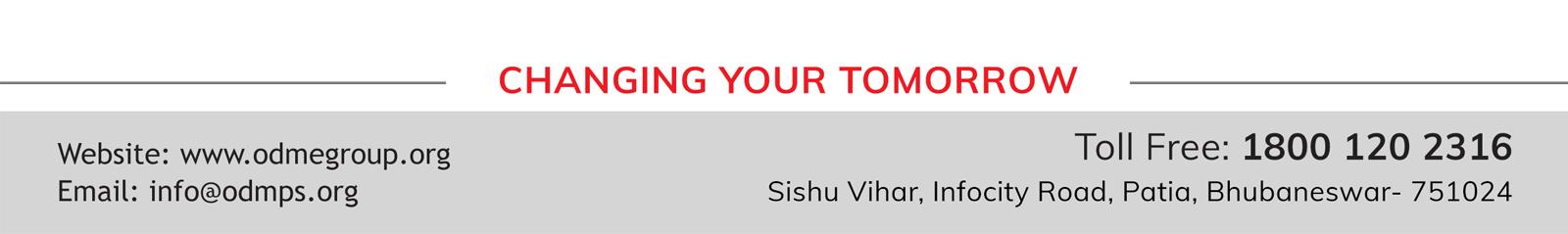